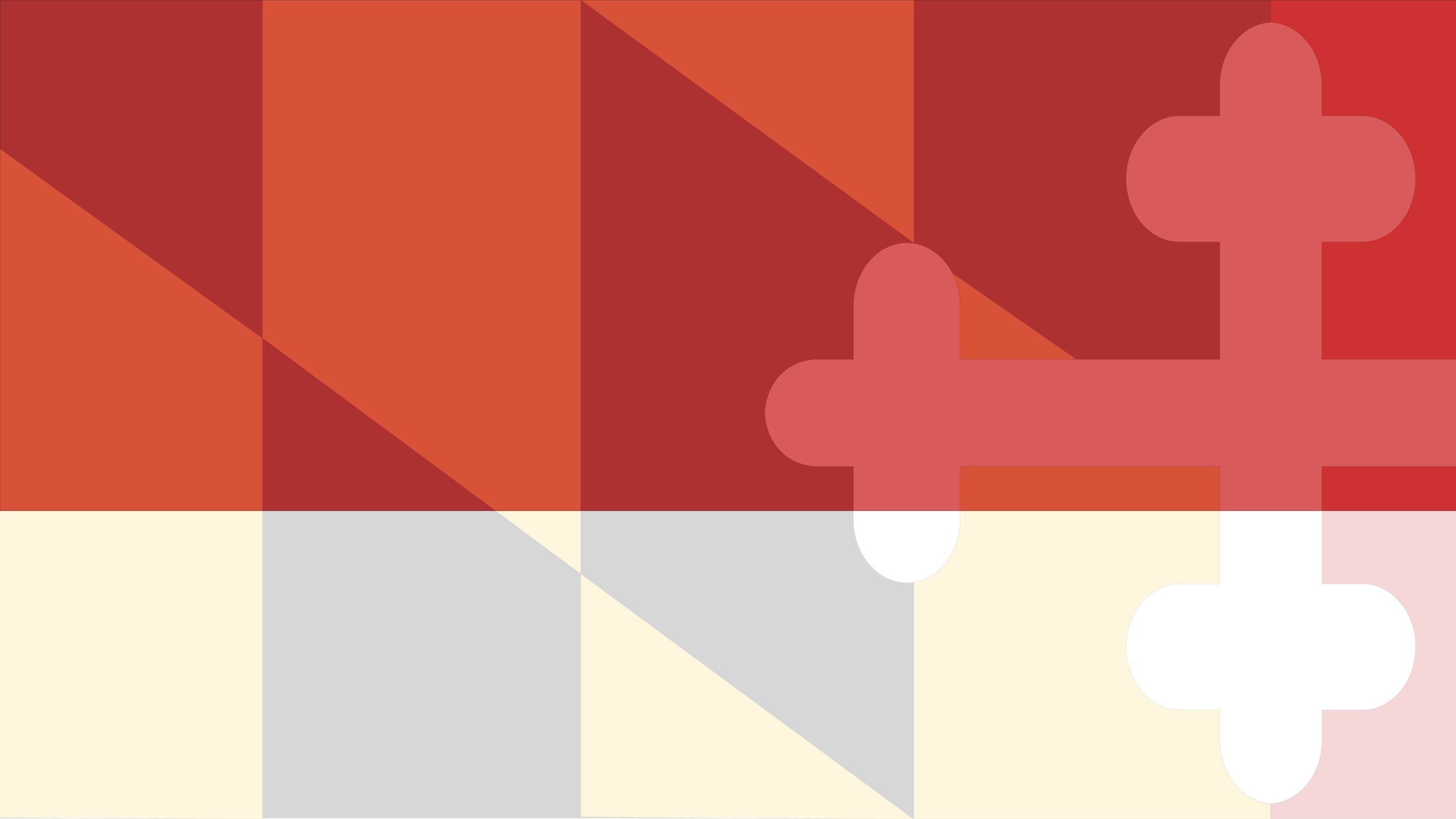 Maryland’s Affordable Housing Initiatives for Individuals with Disabilities
Rebecca Raggio
Money Follows the Person
September 26, 2017
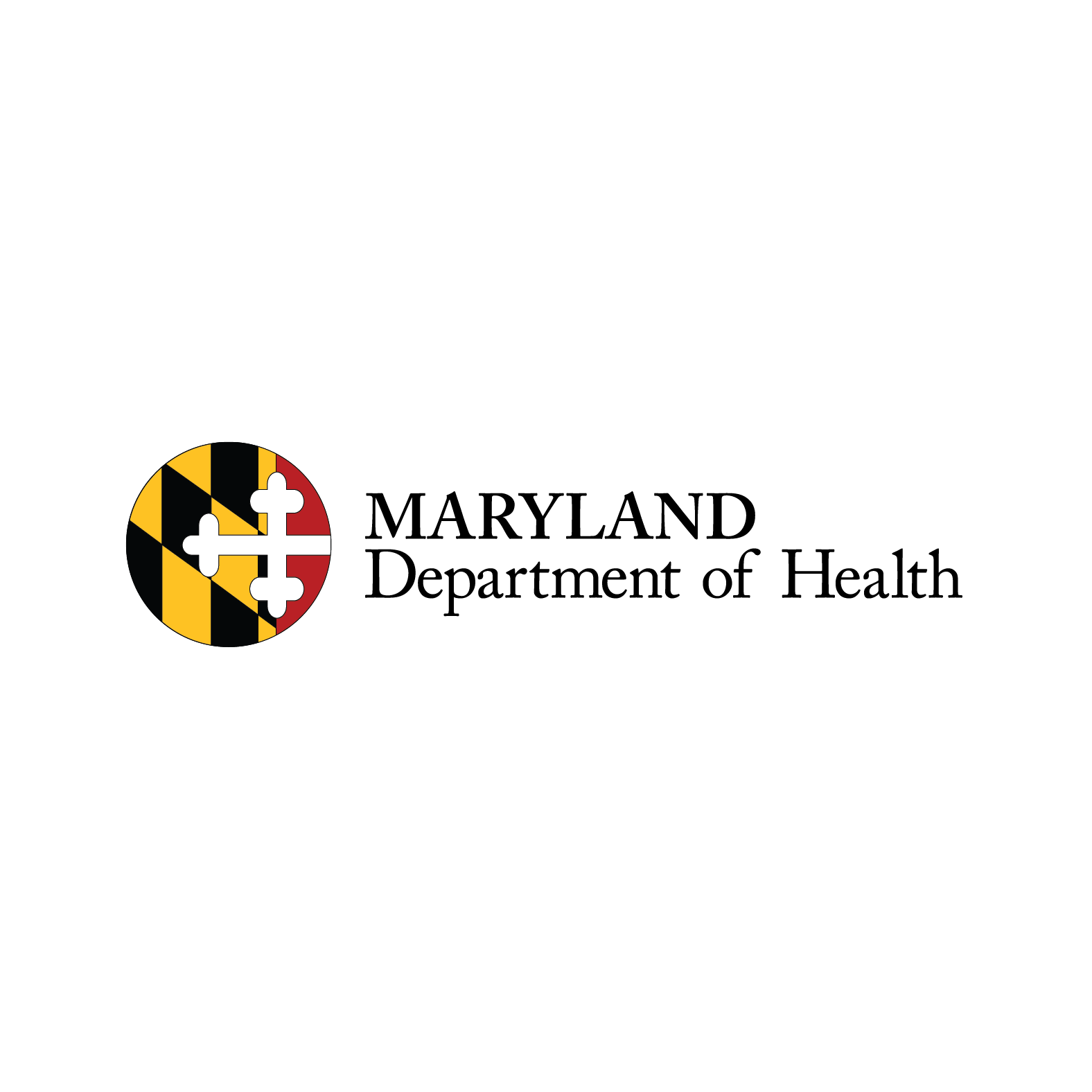 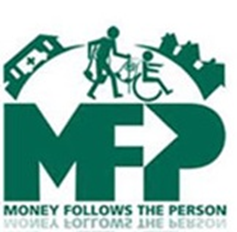 Money Follows the Person
Federal demonstration, offered through the Centers for Medicare and Medicaid Services (CMS) and designed to:
	-Assist states in rebalancing long-term services and supports 	(LTSS) 	systems
	-Increase the use of Home and Community Based Services 	(HCBS)
	-Remove barriers to receiving services in the community
Maryland is one of 43 states (and DC) participating in the demonstration
Transitions through December 31, 2018 with spending through 2020
2
Money Follows the Person
To access MFP funds, states must transition “qualified individuals” receiving Medicaid services from “qualified institutions” to “qualified residences”1
MFP Eligibility-qualified individual
90 days in institution (excluding Medicare rehab stays)
1 day of Medicaid eligibility in the institution
Signed consent form
Qualified Institutions
Nursing Facilities (NFs)
State Residential Centers (SRCs)
Institutions for Mental Disease (IMDs)
Chronic Hospitals
1 Qualified residences are a home owned or leased by the individual or the individual's family member; an apartment with an individual lease, with lockable access and egress, and which includes living, sleeping, bathing, and cooking areas over which the individual or the individual’s family has domain and control; or a residence, in a community-based residential setting in which no more than 4 unrelated individuals reside.
Housing as a Rebalancing Initiative
Lack of available affordable, accessible housing prevents individuals with disabilities from living in the community or puts at risk of institutionalization. 
MFP has 2 housing positions:
Housing Director: Khadija Ali, 410-767-6660, Kali@maryland.gov 
Housing Specialist: Vacant
Maryland Partnership for Affordable Housing (MPAH)
Maryland Department of Health  (MFP, DDA, BHA)
Department of Housing and Community Development
Maryland Department of Disabilities
Disability groups, providers and advocates
4
MPAH’s Housing Initiatives
HUD Section 811 Project Rental Assistance Demonstration (811 PRA Demo)
Harry and Jeannette Weinberg Foundation’s Affordable Housing Opportunities Initiative for People with Disabilities
MFP Bridge Subsidy Program
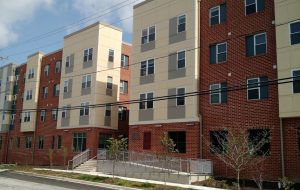 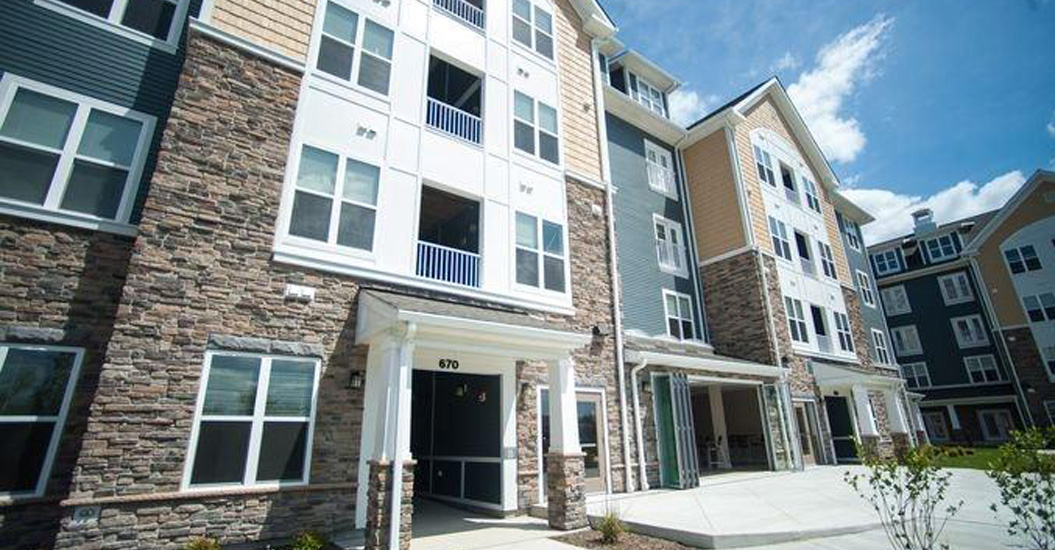 5
What CCS need to know
The individuals you serve might be eligible
Opportunities to transition from institutions, ALUs, and group homes
Responsible for informing individuals you work with who are potentially eligible (Fair Housing responsibility)
Responsible for program referral and access
Sign up for online registry to place on waitlist 
Pre-screen for programs and add to registry
Assist with applications, coordinating transitions & services, supporting tenancy
6
HUD Section 811 Project Rental Assistance
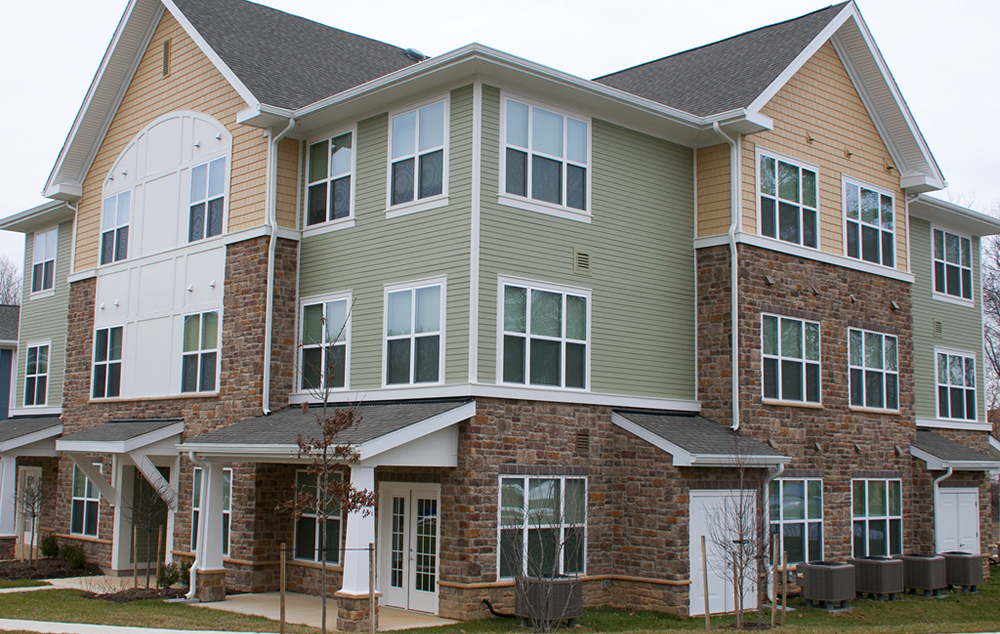 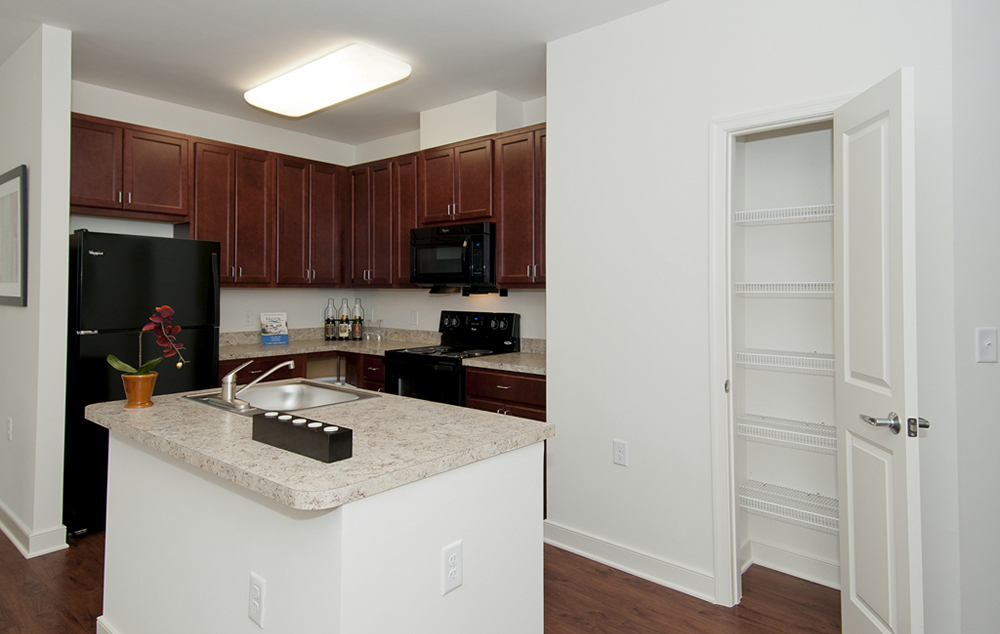 Riverwoods at Tollgate, Abingdon, MD
7
HUD Section 811 PRA
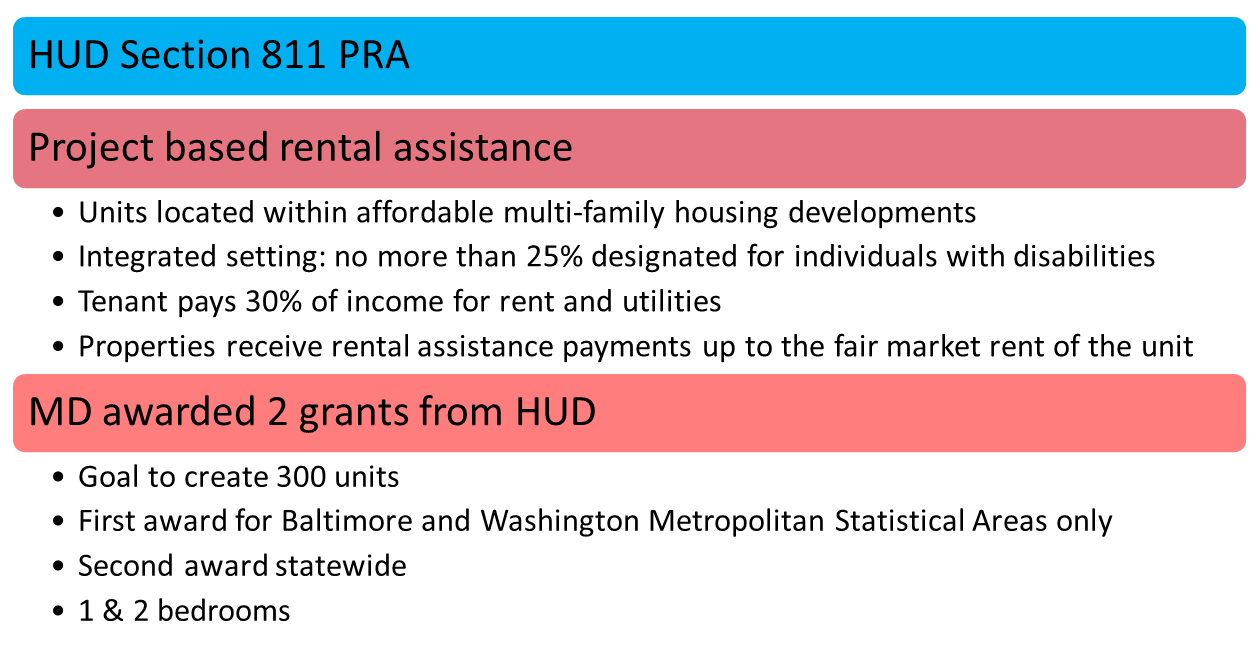 8
Eligibility: Section 811 PRA
Individuals with disabilities ages 18-61 at lease up
Medicaid recipients, eligible for voluntary supportive services:
Waivers: Community Pathways, Community Options, Medical Day, Brain Injury
State Plan: Community First Choice, Behavioral Health Services, Community Personal Assistance Services
State funded DDA services
MDOD’s Attendant Care Program 
Centers for Independent Living (Only if do not have services)
Household income between 0-30% of Area Median Income (AMI)
Cannot be lifetime registered sex offender
Cannot be convicted of methamphetamine production on federally assisted property
9
2017 Income Thresholds
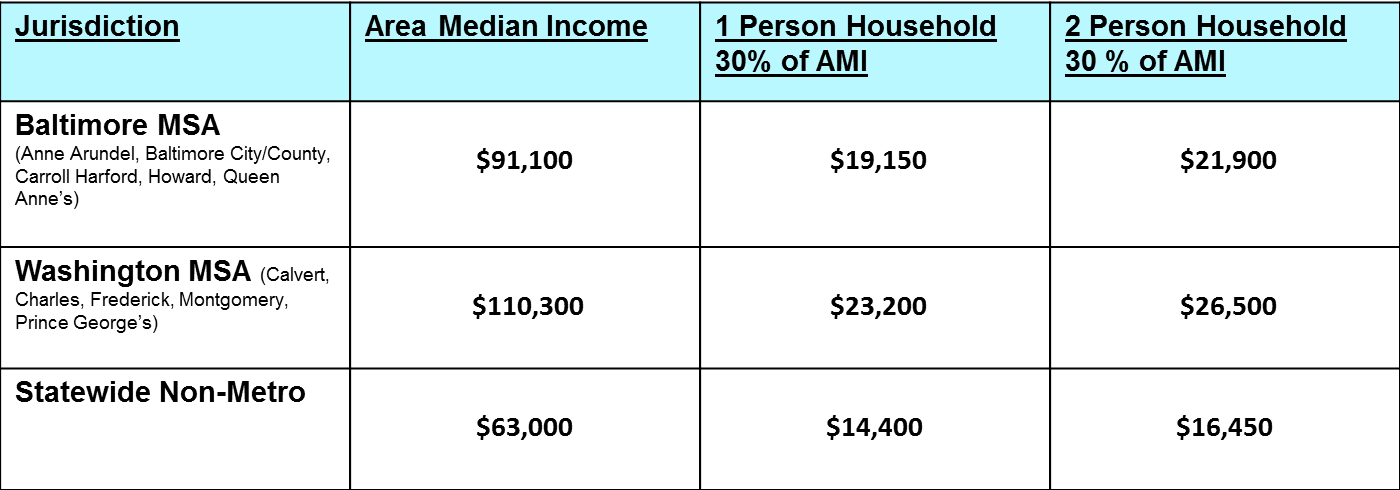 2017 Income Limits available online: http://dhcd.maryland.gov/HousingDevelopment/Documents/prhp/2017_MD_Income_Limits.pdf
10
811 PRA Waitlist Priority Categories
Prioritized in this order:
Institutionalized: nursing facility, ICF/ID, state psychiatric hospital or hospital where assistance is available under Medicaid
At risk of institutionalization due to current housing situation: i.e. deplorable housing conditions, inaccessible 
Moving to independent renting: DDA Community Pathways waiver GH & ALU, Brain Injury waiver ALU, BHA Residential Rehabilitation Program, Community Options waiver living in OHCQ licensed Assisted Living Facilities
Homeless (as defined by HEARTH Act) in this order:
Actually homeless
Imminent risk of homelessness
Homeless under other Federal statutes (i.e. unaccompanied youth/families w/ youth)
Fleeing domestic violence
Generally eligible population (not given priority status, time and date stamped)
As of 3/1/17 no new applications for “generally eligible” will be accepted
11
Affirmatively Furthering Fair Housing
HUD grantees required to have Affirmatively Furthering Fair Housing Marketing Plan to identify special outreach to populations least likely to apply
Coordinators are responsible for informing all potentially eligible applicants of these opportunities, with special outreach to these groups:
Individuals with disabilities that impact ability to communicate (includes deaf and hard of hearing)
Individuals with disabilities that impact vision (blind or low vision)
Limited English Proficiency
Provide information in format person can understand
Use assistive technology as needed (MDOD’s TAP AT Loan Program)
Provide additional support as needed with application and access
Get support from family, friends, providers 
Translated brochures available, contact MDOD to request other languages: 410-767-3660
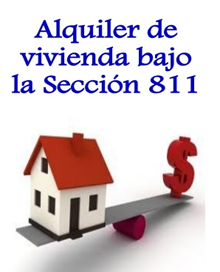 12
Section 811 PRA Identified Units
13
Section811 PRA Identified Units Con’t.
14
Section 811 PRA Identified Units Con’t.
15
Weinberg Apartments
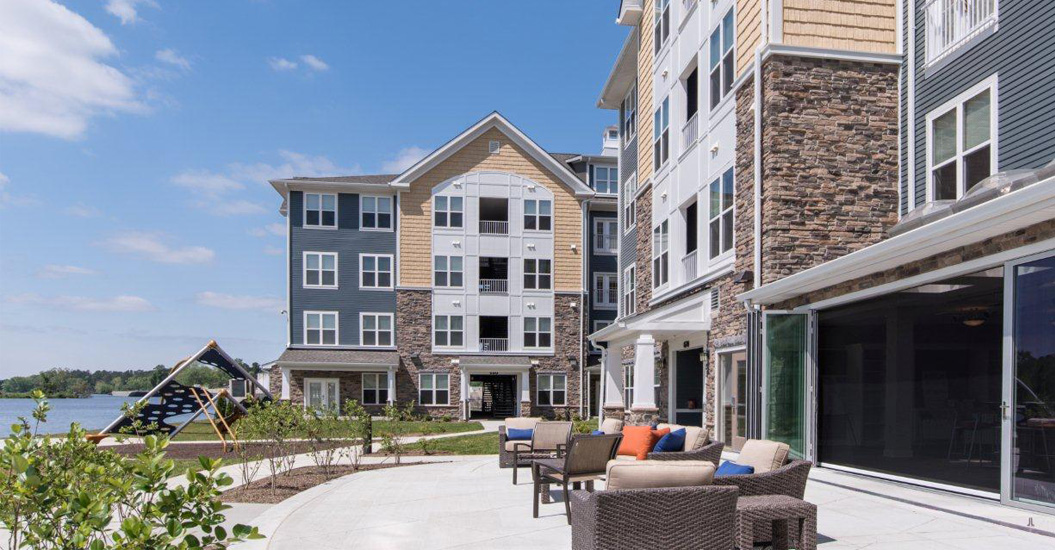 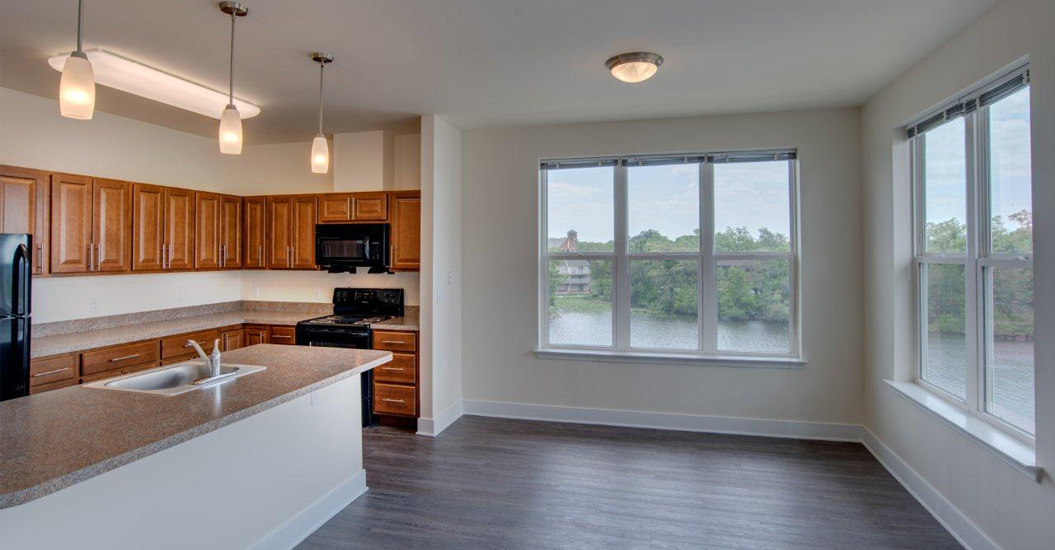 Rivers Edge in Salisbury, MD
16
Program Structure: Weinberg
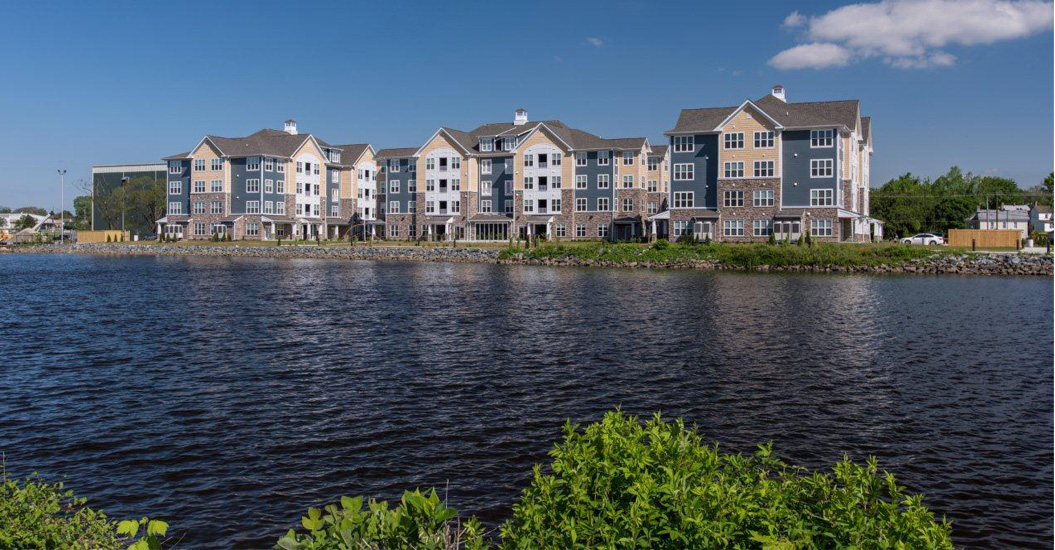 17
Weinberg: Identified Units
18
Money Follows the Person Bridge Subsidy
Money Follows the Person Participants (see next slide for eligibility)
$2.5 million from MFP rebalancing funds
Transitioning from institutional settings to independent renting
Tenant based rental assistance (similar to Housing Choice Voucher)
Tenant pays 30% of income to rent and utilities, rental subsidy up to fair market rent is paid to landlord via the local public housing authority
Rental assistance paid by Bridge Subsidy funds for up to 3 years, will transition to housing choice voucher or project based housing in participating jurisdiction
Projected to assist 87 individuals
19
MFP Bridge Subsidy: Eligibility
MFP Bridge Subsidy
MFP Eligibility Requirements:
Transitioning from qualified institution (NF, SRC, chronic hospital, IMDs)
Institutionalized for at least 90 consecutive days; Medicaid pays 1 day prior
Determined to require level of care provided in in-patient setting
Moves to a qualified community residence (ONLY independent renting for Bridge)
Receive services in the community
Must be MFP eligible (signed consent form) or 
Brain Injury Waiver participant transitioning from an ALU
Ages 18+
Household income of $15,000 or less
Cannot be lifetime registered sex offender
Cannot be convicted of methamphetamine production on federally assisted property
20
Participating Jurisdictions
21
How To Apply For All Programs:
Coordinators for Community Services must register for a user name for the online registry (hosted by Social Serve)
www.socialserve.com/Enter/MD
Pre-screen applicant for eligibility and complete applications for eligible programs
Indicate unit size need, accessibility features, reasonable accommodations, location preferences
22
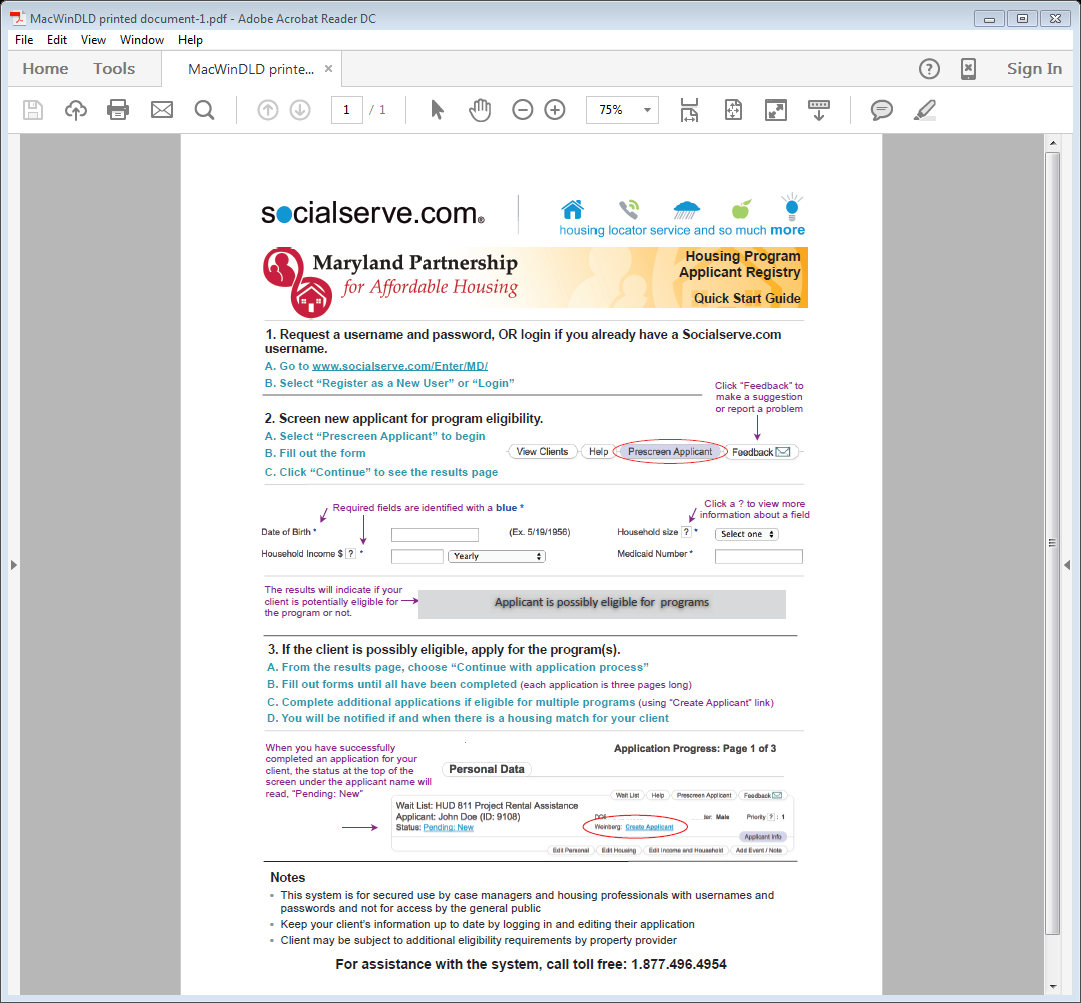 23
Application Process
MDOD manages the waitlists for these programs: (Contact: Christina Bolyard, 410.767.3647, housinginfo.mdod@maryland.gov)
Waitlist Period: CM gathers doc, applies for services, and address barriers
MDOD screens: approves for waitlist, requests more info or ineligible
Apply via Social Serve
Applicant notified of avail unit (or subsidy)
Unit application process
Leasing
Move In!!!
Documentation Needed for Housing
To obtain housing in the community, individuals need to have the following: 
Current ID (Driver’s license or State ID)- Check the expiration date
Social Security Card
Birth Certificate (In State or Out of State)
Income documentation (*Obtain when housing located)
Social Security Award Letter
Bank statements, W-2, paystubs- if applicable
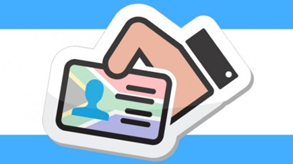 25
How Do I Obtain Those Documents?
26
How Do I Obtain Those Documents?
27
Planning for Independent Renting
Have conversations about what a person’s goals are related to independence and living situation
Some people are never asked or do not know what their options are
What goals could they be working on while they are on the waitlist that will prepare them? How can their team help support their goals?
What type of support will they need? What might be special considerations? What might the barriers be? Are others supportive of this goal?
28
Some Important Considerations
29
Supporting Successful Tenancy
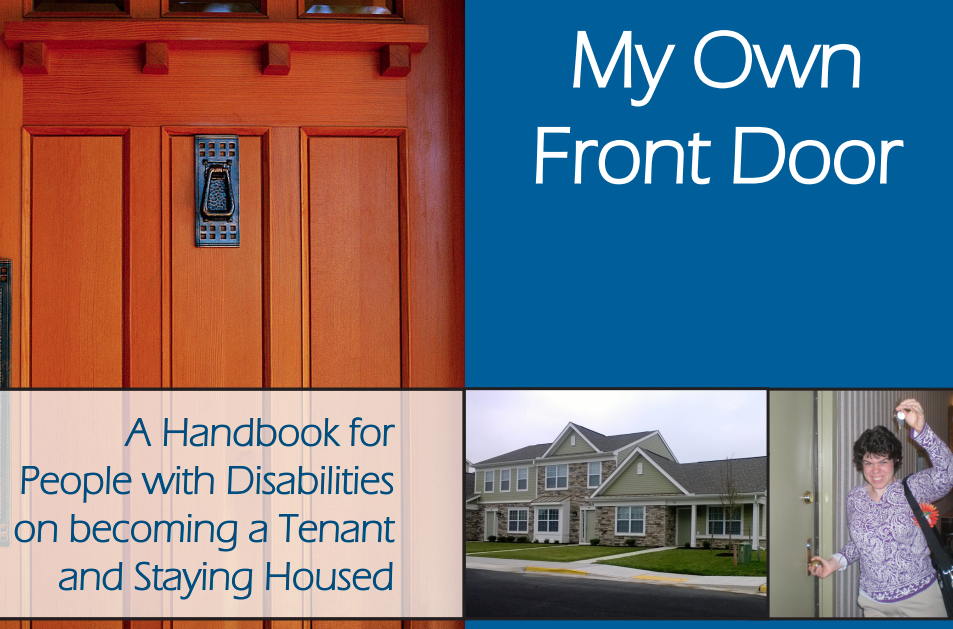 Reasonable Accommodations
A change in rules, policies, practices, or services so that a person with a disability will have an equal opportunity to use and enjoy a dwelling unit or common space.
Access (i.e. landlord meets with applicant in nursing facility to complete application and sign lease)
Are any credit, rental history, or criminal background barriers related to the person’s disability?
Is an additional bedroom needed for a paid live-in aide or to store medical equipment?
Use (i.e. reserved parking space, service or support animals)
Can a reasonable accommodation prevent an eviction?
31
Understanding Other Affordable Housing Options
Project-Based Rental Assistance
Rental subsidy connected to a specific apartment
Apply at the specific property
Tenant-Based Rental Assistance- Housing Choice Voucher 
Tenant receives a rental subsidy voucher and locates rental housing that meets the program criteria
Can move and use the voucher at a different property
Apply through local Public Housing Authority
Public Housing
Housing owned by the Public Housing Authority (apartments or houses)
Tenant is referred to Public Housing property from the wait list, lives in that unit/property
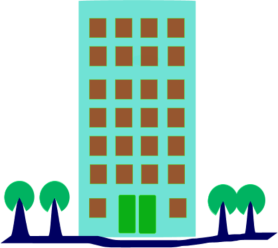 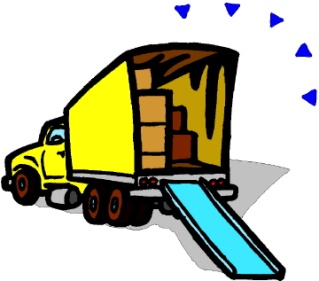 32
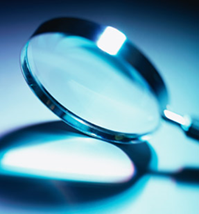 Housing Search Tools
There may be waitlists for affordable housing programs and properties. It can help to get on multiple lists through the local public housing authority and at specific properties:
Find a local public housing authority: http://portal.hud.gov/hudportal/HUD?src=/program_offices/public_indian_housing/pha/contacts/states/md
Find affordable housing developments via: 
MD Housing Search: www.mdhousingsearch.org
HUD Resource Locator: https://resources.hud.gov/ 
Go Section 8: http://www.gosection8.com/
HUD Low-rent apartment search by state: http://www.hud.gov/apps/section8/
33
Resources:
34
Contact Information
Presenter Information:
Rebecca Raggio
MFP Associate Project Director
MDH- Money Follows the Person
Rebecca.raggio@maryland.gov
410.767.4948

MDOD Waitlist Manager:
Christina Bolyard
Maryland Department of Disabilities
Christina.Bolyard@maryland.gov
410.767.3647
(For questions related to waitlist and program referral)
35